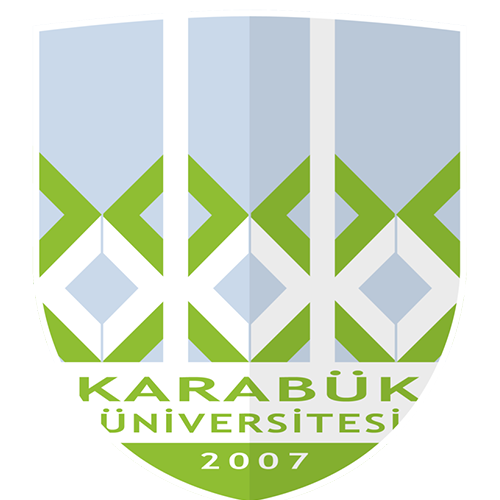 15.04.2019-19.04.2019  ARAZİ ÇALIŞMALARI
KARABÜK ÜNİVERSİTESİ EDEBİYAT FAKÜLTESİ COĞRAFYA BÖLÜMÜ
16/04/2019 Eskipazar-Çerkeş-Kurşunlu-Ilgaz-Kastamonu-Araç (Prof. Dr. Ali ÖZÇAĞLAR, Doç. Dr. Güzin KANTÜRK YİĞİT, Dr. Öğr. Üyesi Öznur YAZICI, Dr. Öğr. Üyesi Ashfaq Ahmad KHAN, Arş.Gör.Mesut GÖK).
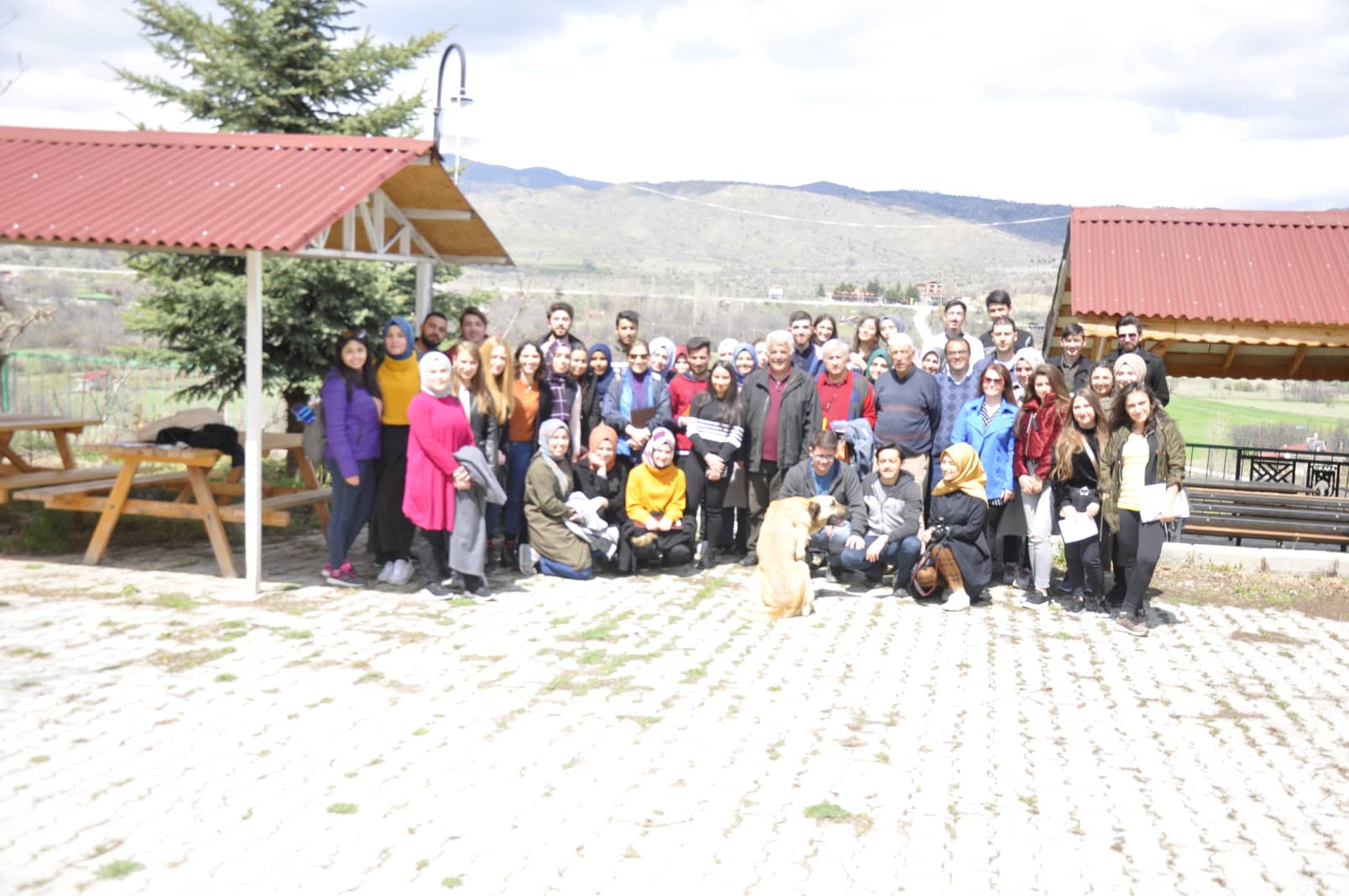 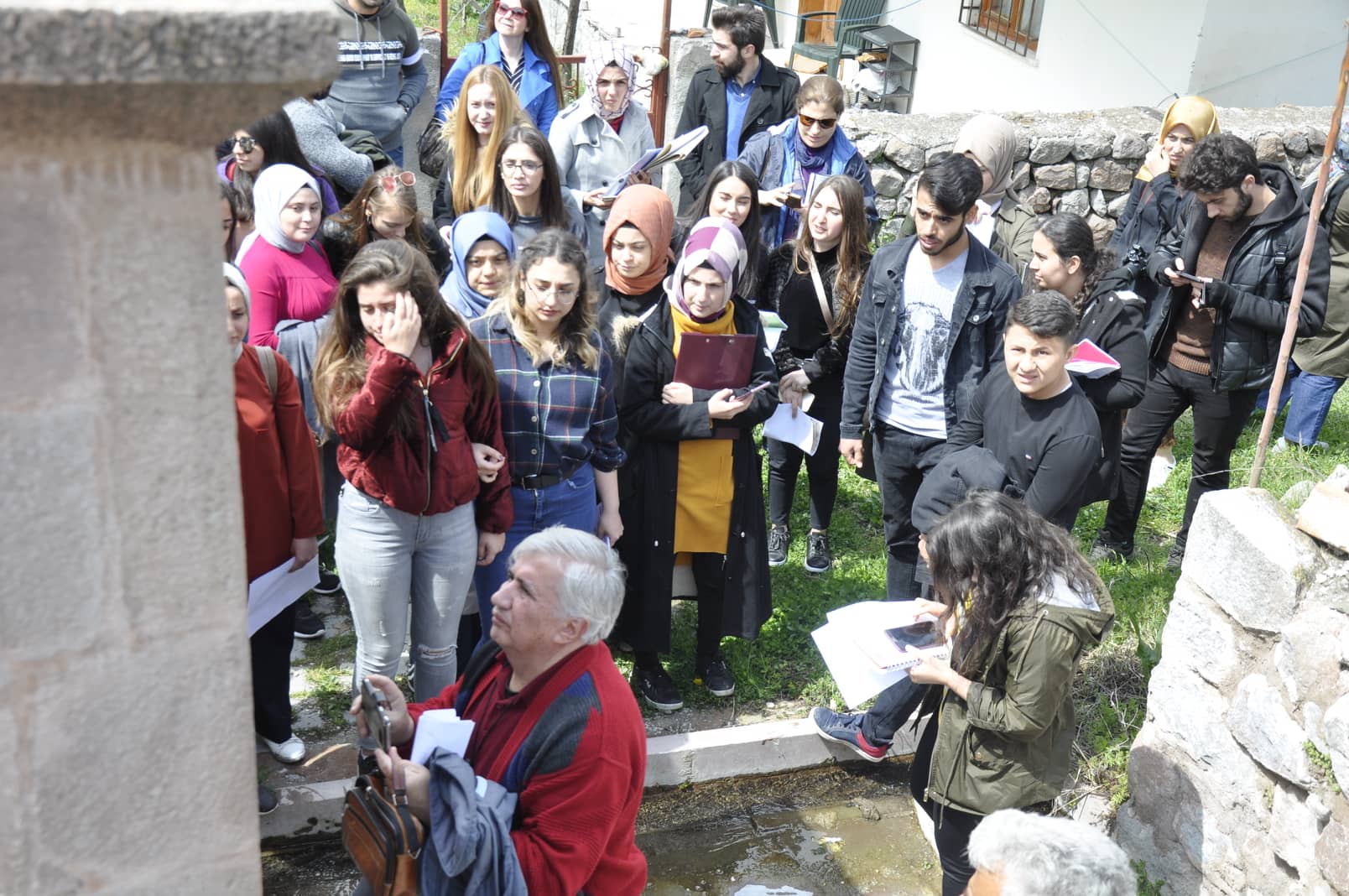 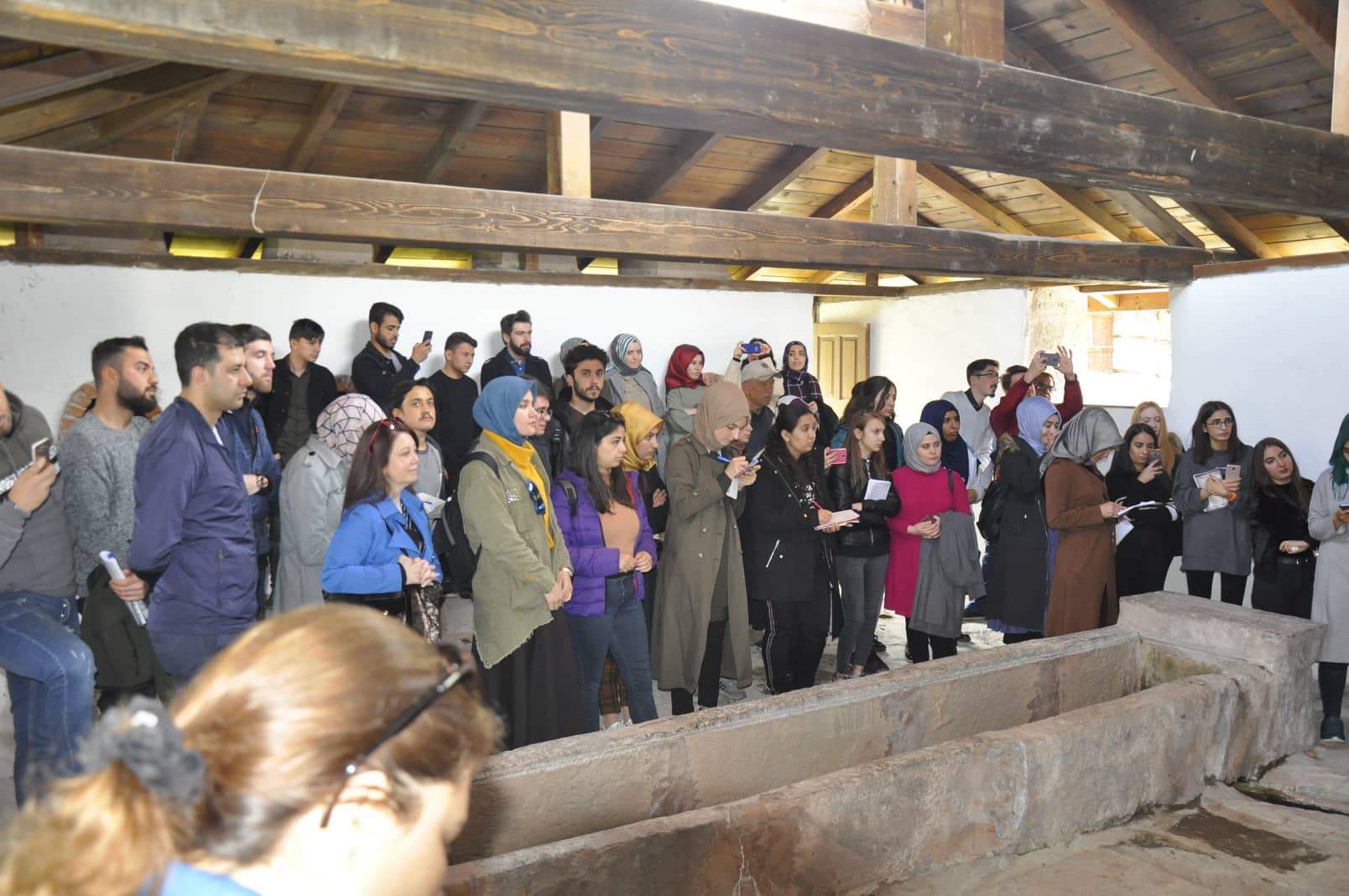 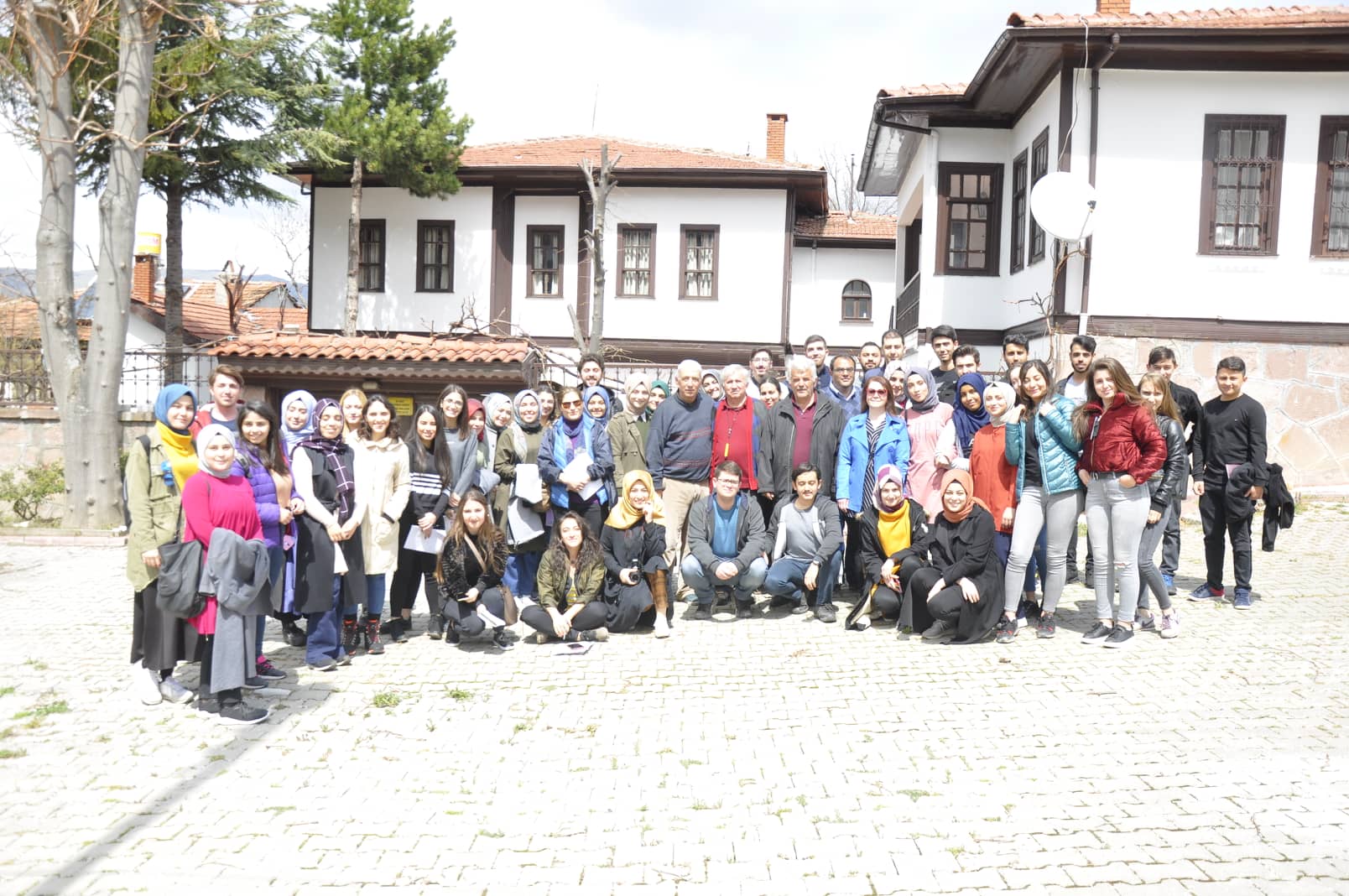 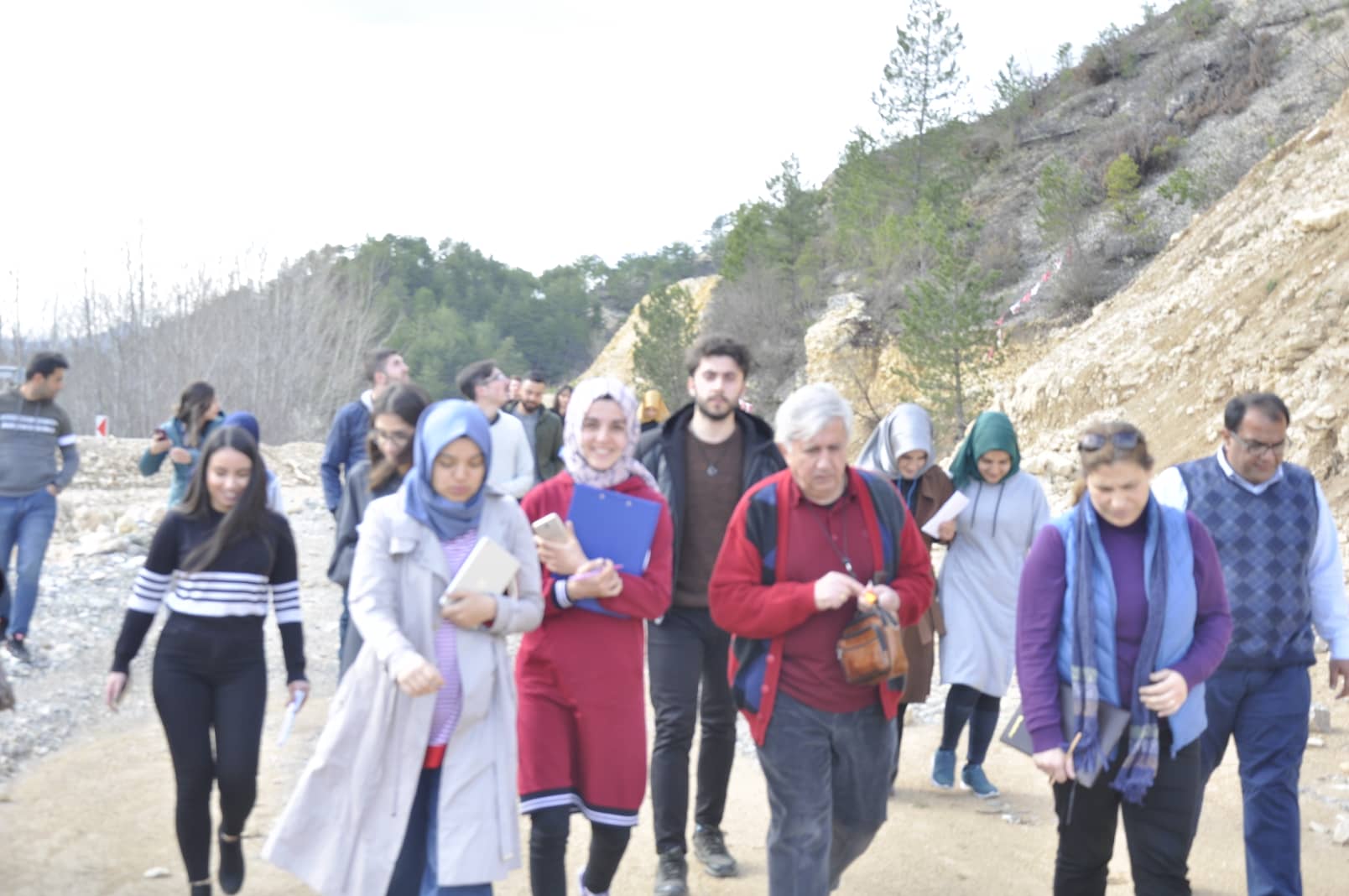 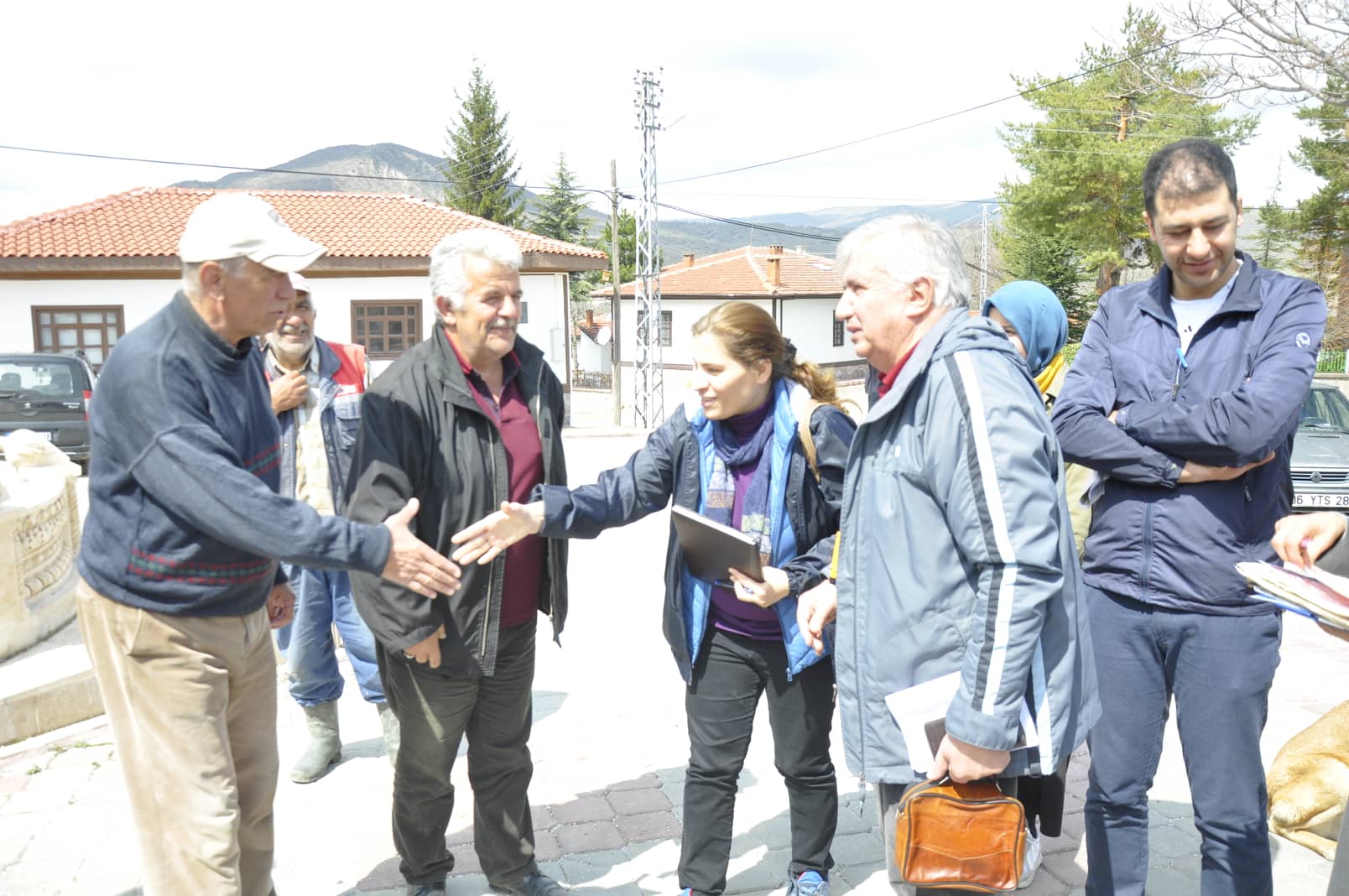 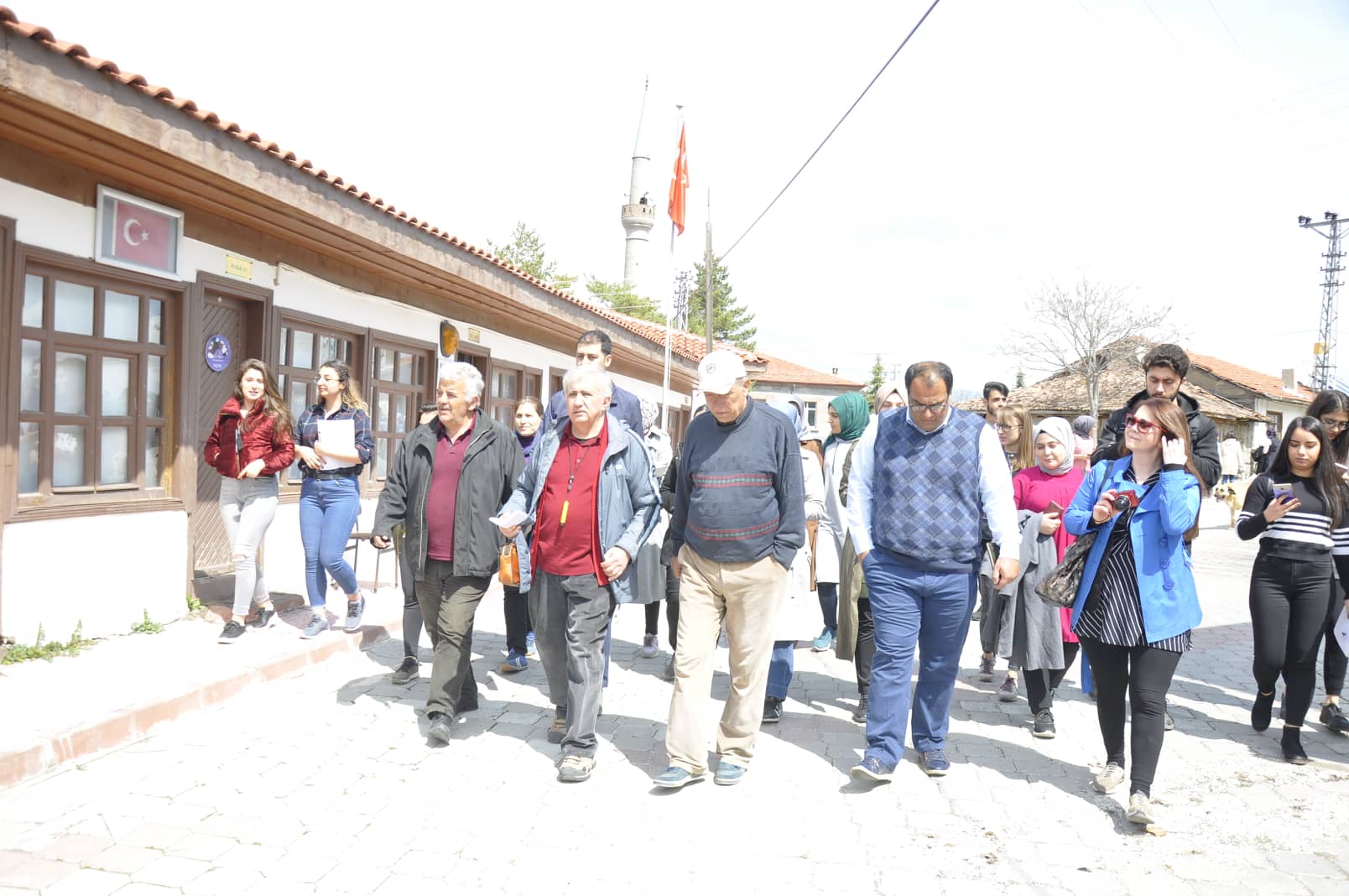 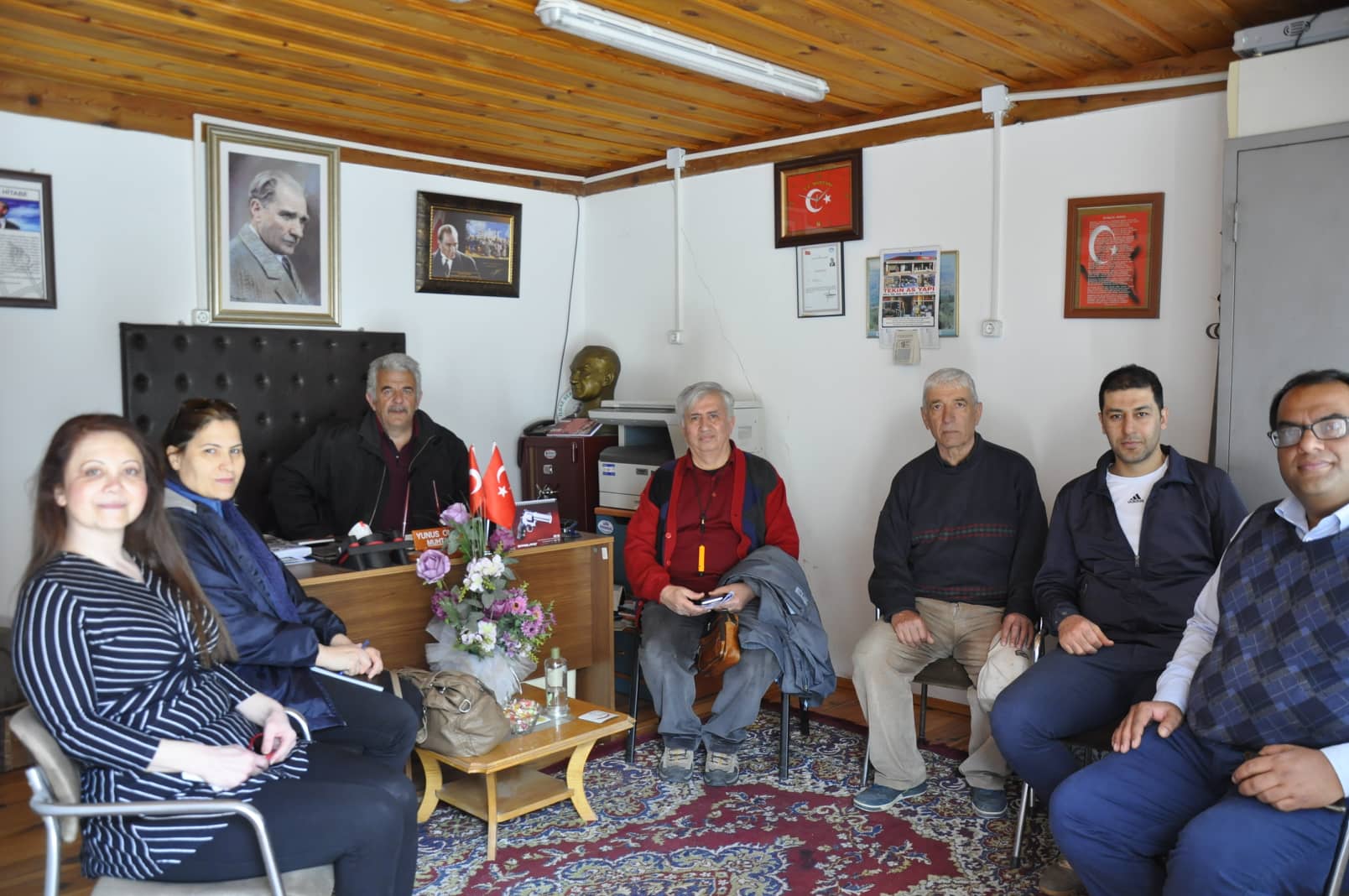 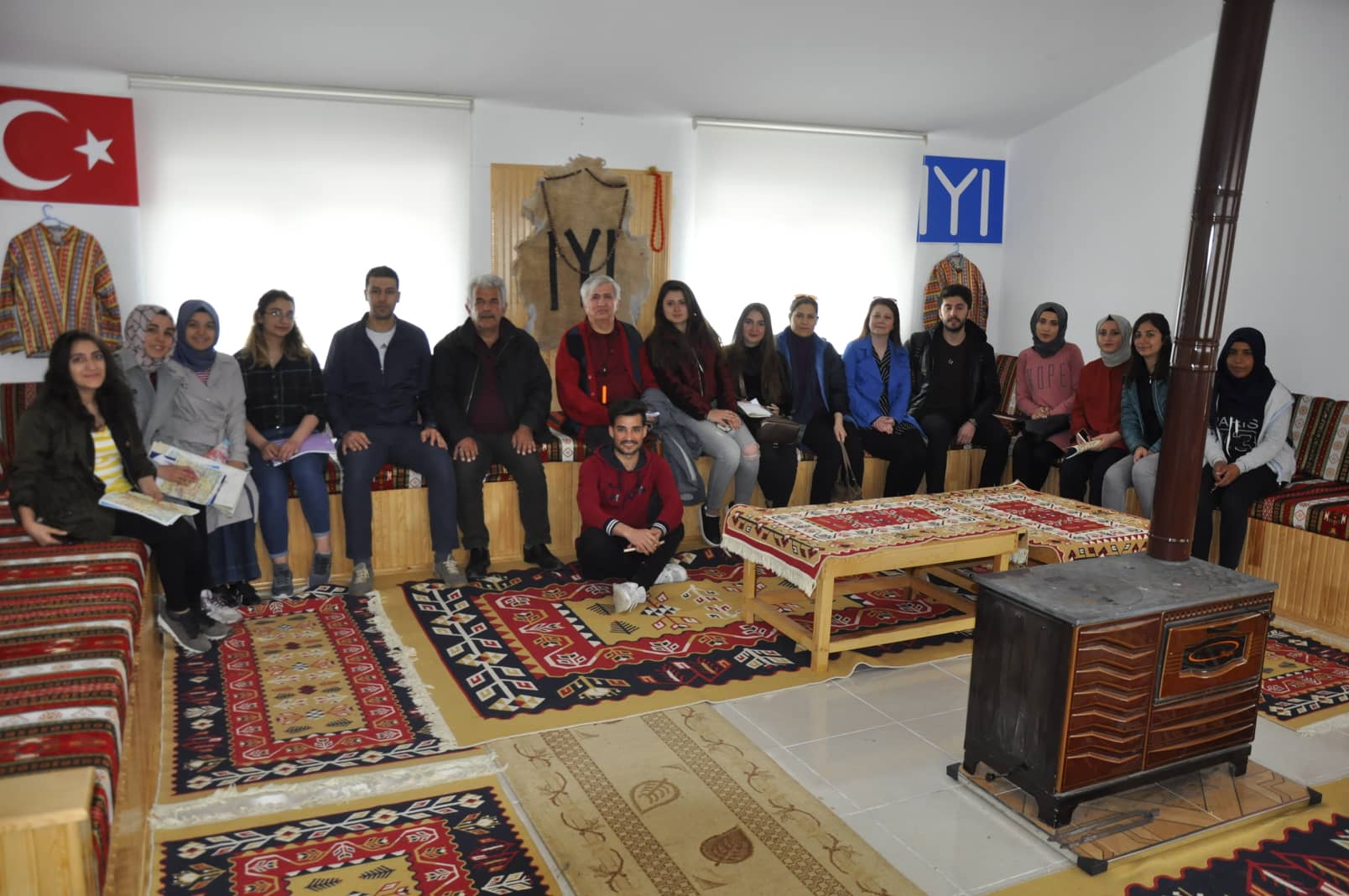 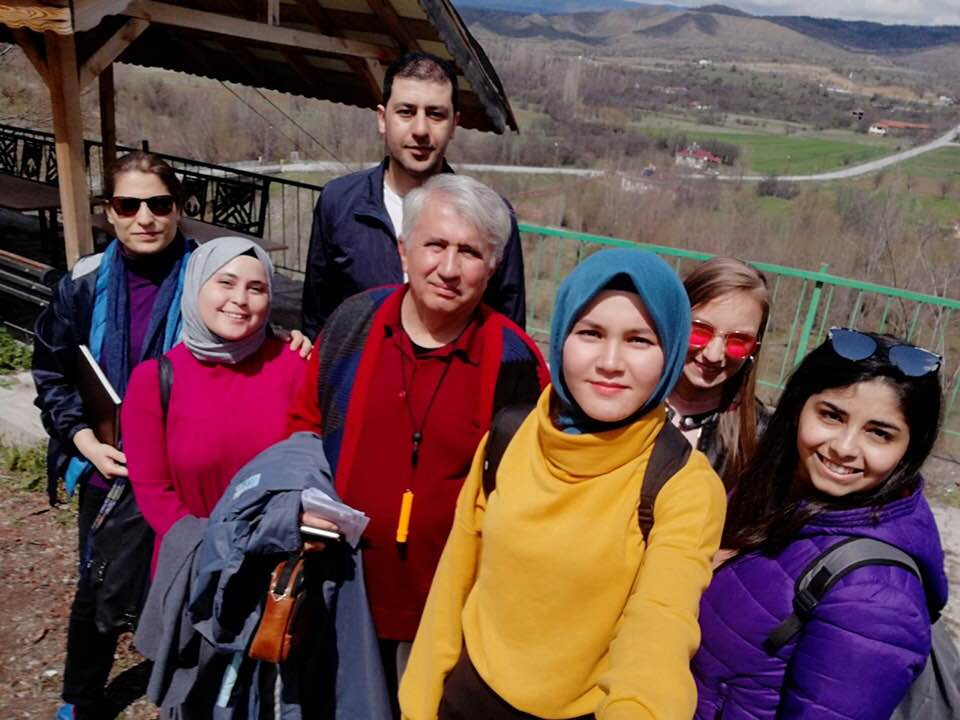 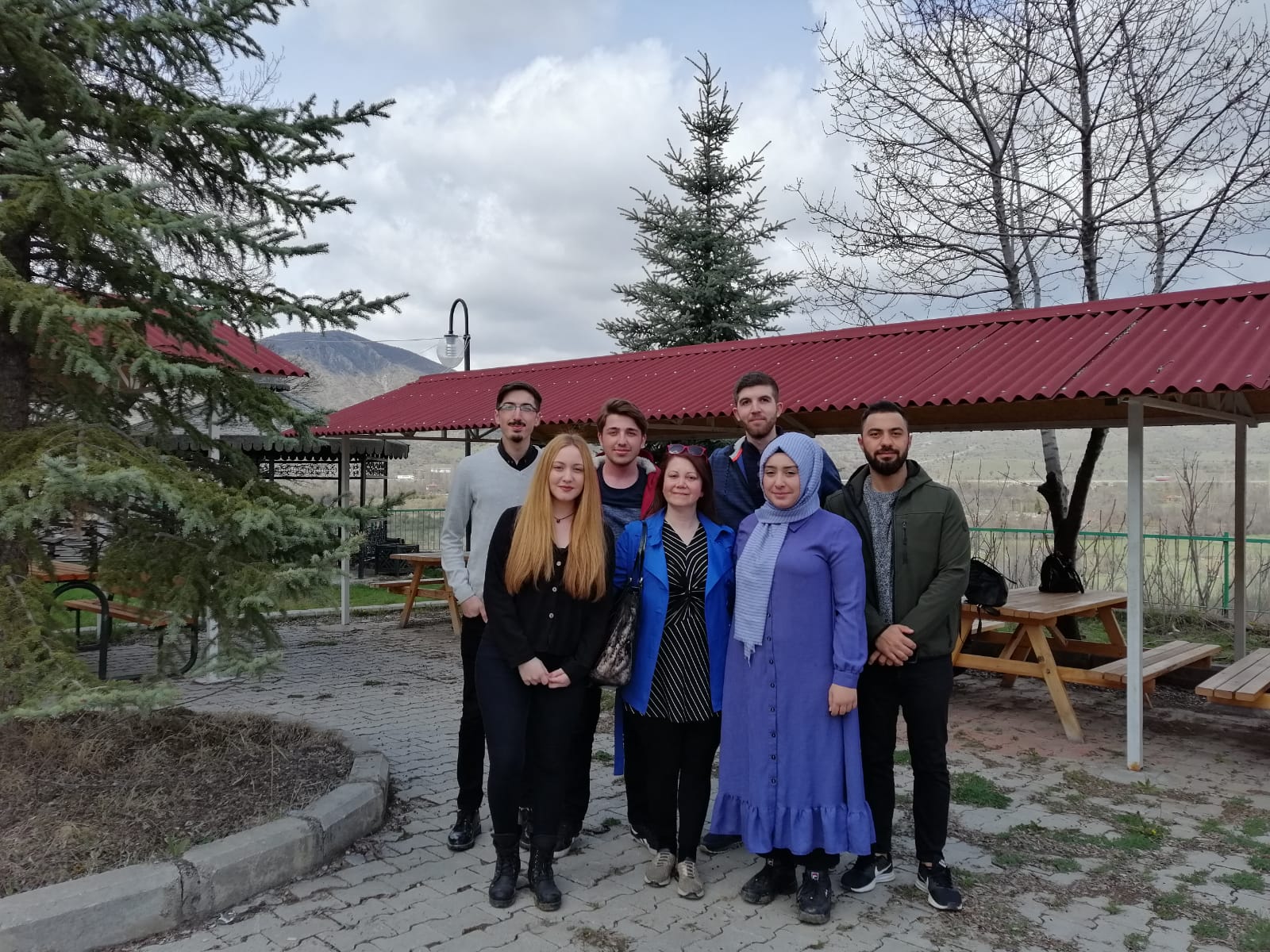 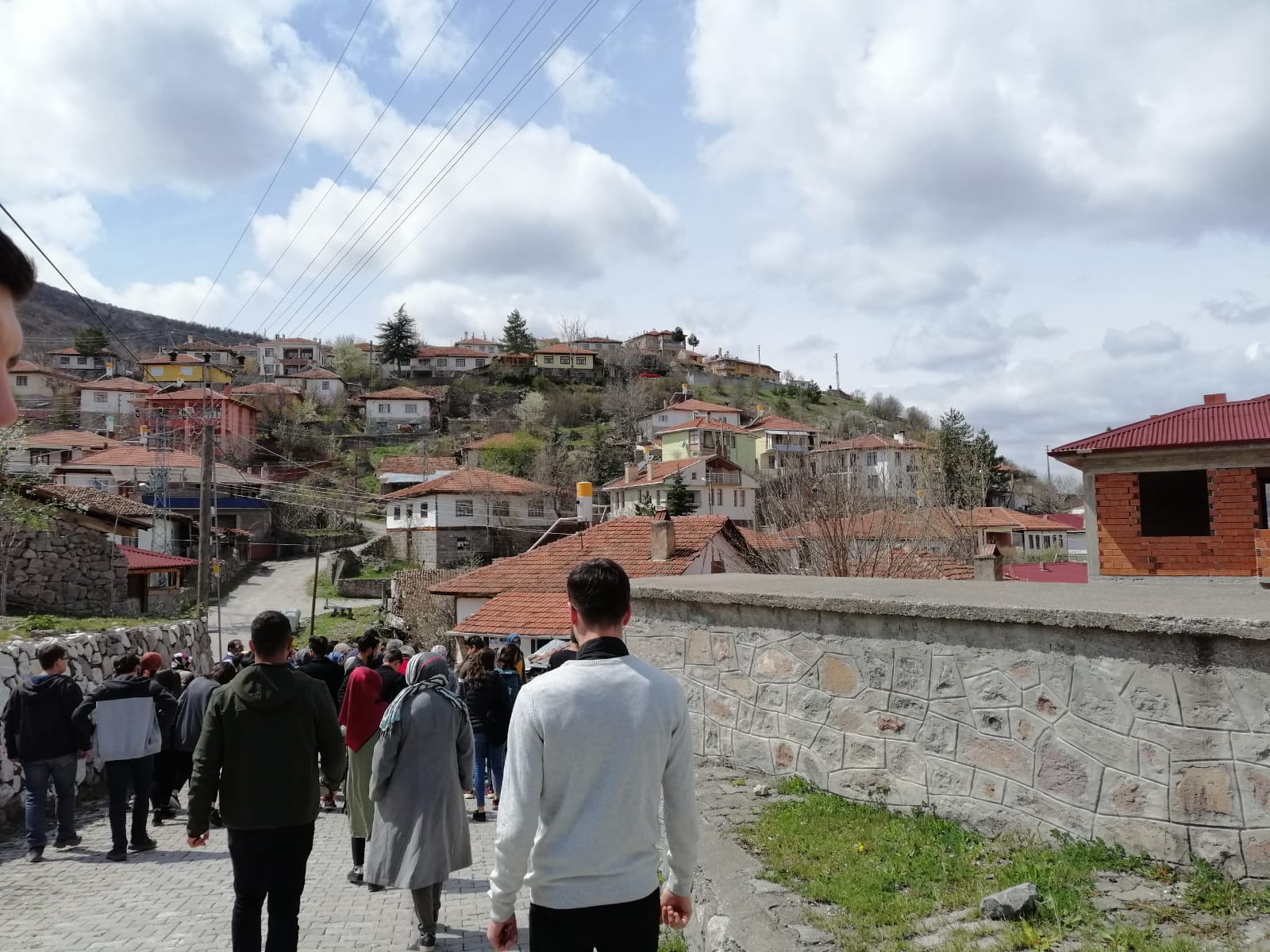